SEANCES DE RENFORCEMENT

PROBLEMES DE PROPORTIONNALITE
PROBLEME 1
PROBLEME DU BUS
 
Notre bus consomme 8 litres pour parcourir 100 kilomètres. 
 
Combien de carburant utilise-t-il pour
300 km - 150 km – 250 km – 50 km ?
PROBLEME DU BUS
 
Notre bus consomme 8 litres pour parcourir 100 kilomètres. 
 
Combien de carburant utilise-t-il pour
300 km - 150 km – 250 km – 50 km ?
 
Et en faisant : 500 km ?
PROBLEME DU BUS
 
Notre bus consomme 8 litres pour parcourir 100 kilomètres. 
 
Combien de carburant utilise-t-il pour
300 km - 150 km – 250 km – 50 km ?
 
Et en faisant : 500 km ?
 
Questions supplémentaires :
Quelle distance peut-il parcourir avec
 
16 litres
48 litres
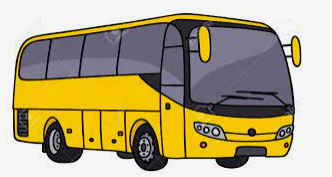 PROBLEME DU BUS
 
Notre bus consomme 8 litres pour parcourir 100 kilomètres. 
 
Combien de carburant utilise-t-il pour
300 km - 150 km – 250 km – 50 km ?
 
Et en faisant : 500 km ?
 
Questions supplémentaires :
Quelle distance peut-il parcourir avec
 
16 litres
48 litres
 
Son réservoir peut contenir 80 litres. Combien de kilomètres peut-il parcourir avec un plein ?
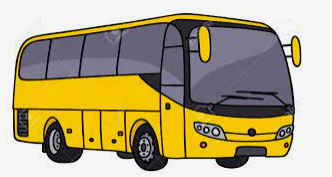 PROBLEME 2
PROBLEME DES BREDELE

Pour faire des Bredele, j’utilise :
  100 g de farine
  50 g de sucre
  8 ml de rhum
  2 œufs

Je vais maintenant modifier une quantité dans la recette 
et vous allez essayer de trouver les autres quantités :
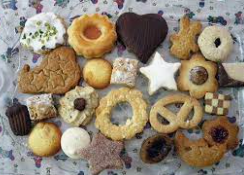 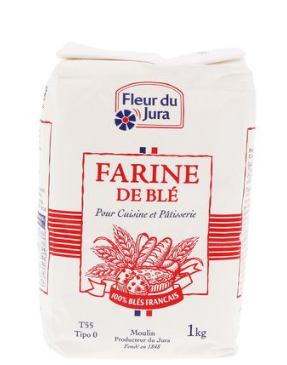 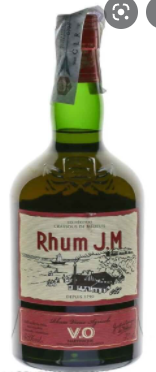 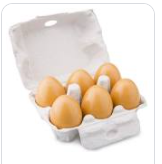 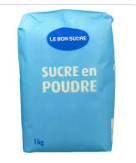 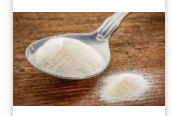 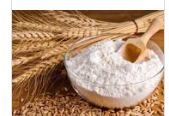 PROBLEME 3
PROBLEME DE LA POTION SPECIALE
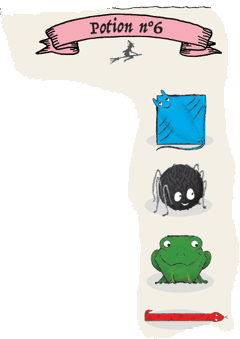 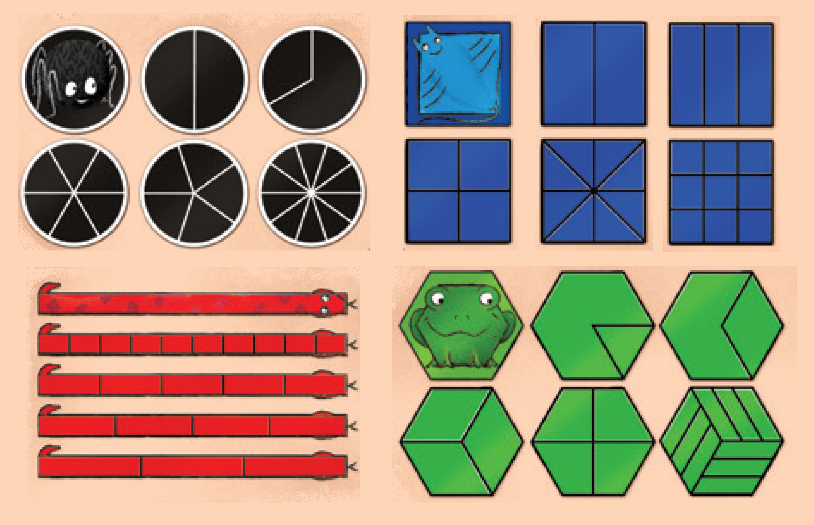 puissante
8

100

20
3
Un sorcier maîtrise une potion très puissante avec 100 araignées – 8 raies – 3 serpents et 20 grenouilles.

Pour ne pas réaliser de potion explosive, il ne doit pas modifier sa recette même si les quantités changent.
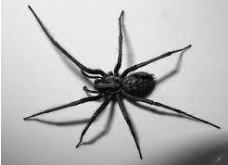 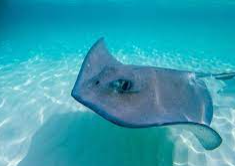 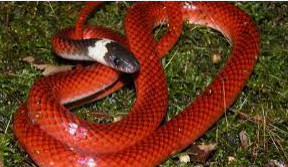 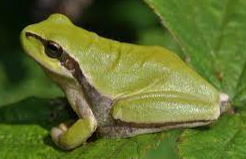 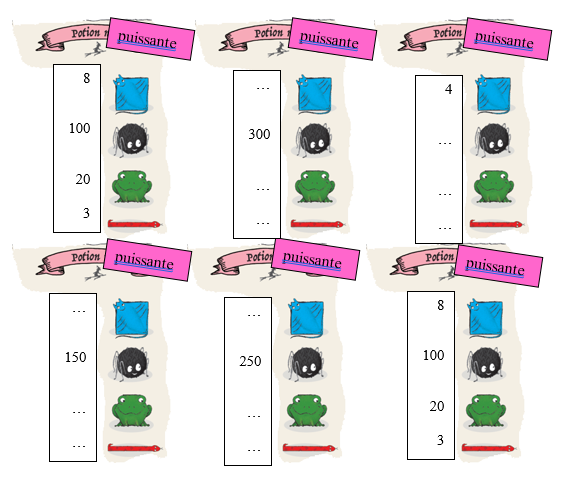 A
B
C
Aide le en complétant ses cartes (A, B, C, D, E et F) de recette
E
D
F